Capital Market Committee (CMC) 

Highlights of CSCS Activities – Quarter 1, 2018
Haruna Jalo-Waziri
(MD/CEO)
19th April 2018
©2018 Copy right CSCS Plc. Al Rights Reserved               Confidentiality: RED
©2018 Copy right CSCS Plc. Al Rights Reserved                                                                                                                                         	 2 | Page
CSCS Overview
CSCS Nigeria Plc. commenced operations on April 14, 1997

CSCS was licensed and being regulated by the Securities & Exchange Commission (SEC)

CSCS is a Financial Market Infrastructure (FMI) that provides Central Securities Depository (CSD) & Sub-registry services for Nigerian Capital Markets

CSCS provides services on the following products: Equities, Debt instruments & Exchange Traded Products, Electronic Warehouse Receipts (e-WR)

Provides electronic Clearing & Settlement services on the principle of Delivery vs. Payment (DVP)

Current CSD rating for CSCS Plc is ‘A’ by Thomas Murray:                        “Positive” overall risk outlook’’
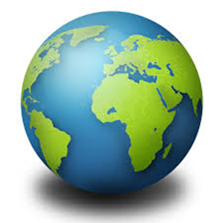 CSCS
©2018 Copy right CSCS Plc. Al Rights Reserved                                                                                                                                         	 3 | Page
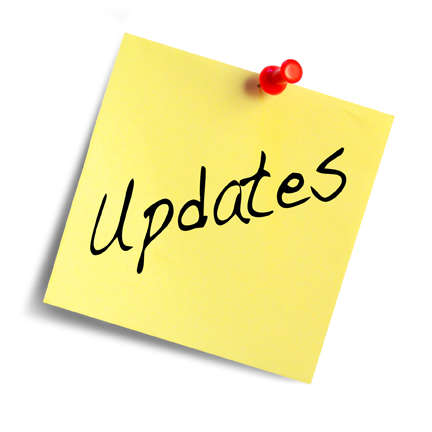 Market
©2018 Copy right CSCS Plc. Al Rights Reserved                                                                                                                                         	 5 | Page
| Depository, Clearing & Settlement Statistics 1/2
Value Cleared & Settled (in Billion)
Volume Cleared & Settled (in Billion)
Volume of share cleared and settled in Q1 2018 for NSE and NASD markets increased by 121.35% when compared with Q1, 2017 and by 20.96% when compared with Q4, 2017.
Value of share cleared and settled in Q1 2018 for NSE and NASD markets increased by 94% when compared with Q1, 2017 and by 0.73% when compared with Q4, 2017.
©2018 Copy right CSCS Plc. Al Rights Reserved                                                                                                                                         	 6 | Page
| Depository, Clearing & Settlement Statistics 2/2
Value Cleared & Settled (in Billion)
Volume Cleared & Settled (in Billion)
0.73%
20.96%
94%
121.35%
Volume of share cleared and settled in Q1 2018 for NSE and NASD markets increased by 121.35% when compared with Q1, 2017 and by 20.96% when compared with Q4, 2017.
Value of share cleared and settled in Q1 2018 for NSE and NASD markets increased by 94% when compared with Q1, 2017 and by 0.73% when compared with Q4, 2017.
©2018 Copy right CSCS Plc. Al Rights Reserved                                                                                                                                         	 6 | Page
| Update on Direct Cash Settlement (DCS)
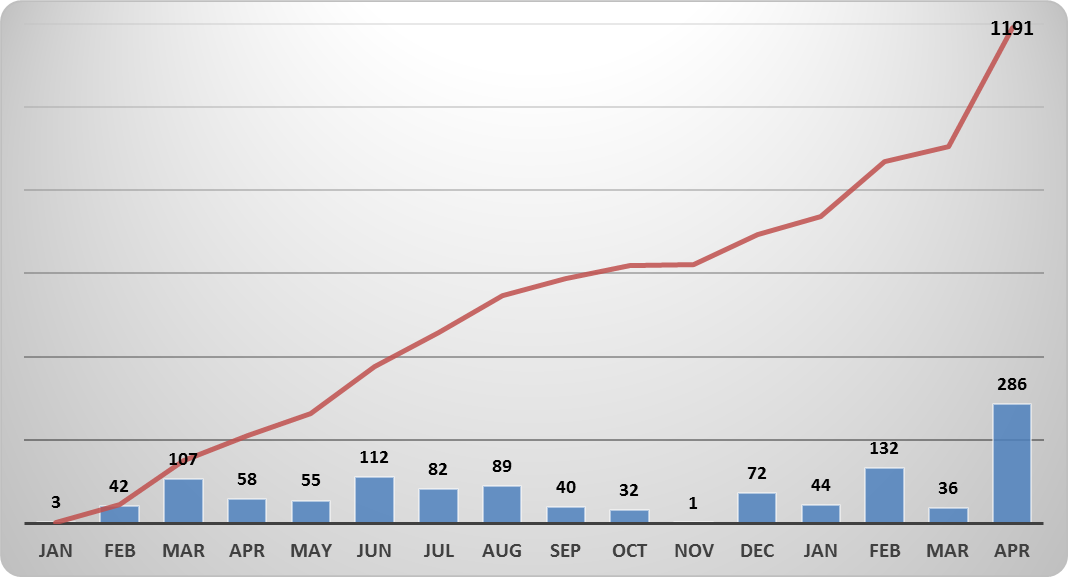 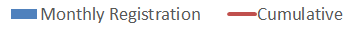 1,191 direct cash settlement subscriptions out of  5.1m

This represents only 0.2% of the total number of eligible investors

Only 15 out of 18 Settlement Banks contributed to the DCS initiative

 580 Direct Cash settlement requests are waiting for bank confirmation
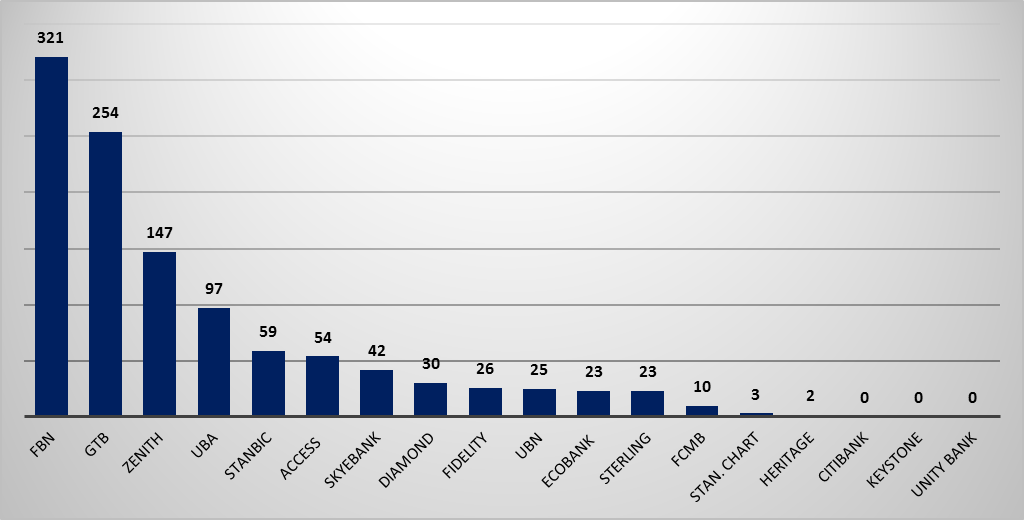 ©2018 Copy right CSCS Plc. Al Rights Reserved                                                                                                                                         	 7 | Page
| Capital Market Know-Your-Customer (KYC)
A working committee has been setup to explore the various areas of collaboration between CSCS and NIBSS in recognition of the role both institutions play as market infrastructures towards improving competitiveness, attractiveness, ease of doing business and overall investor experience in the Capital Market, the managements of CSCS and NIBSS have mandated the Committee to continue work on the three (3) areas selected for the first phase of development.
©2018 Copy right CSCS Plc. Al Rights Reserved                                                                                                                                         	 8 | Page
| Technology Update
CSCS went live with the TCS BaNCS Market Infrastructure solution on Oct 23 2017. 

This business transformation initiative will enable CSCS deepen its service offerings to the Nigerian Capital market via:
Increased transparency with maker-checker functionality
Support for  various types of account ownership structures
Enhanced SWIFT messaging capabilities
Improving efficiency in depository, clearing and settlement services
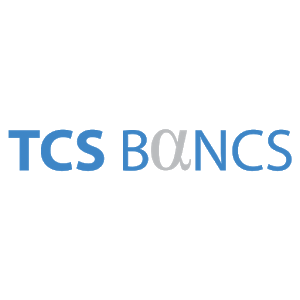 Support multiple markets and asset classes
Robust Collateral Management
©2018 Copy right CSCS Plc. Al Rights Reserved                                                                                                                                         	 9 | Page
|Our 3 Years Strategic Pillars
Partnership through strategic alliances across businesses and stakeholders
Process optimization
5
1
2
3
4
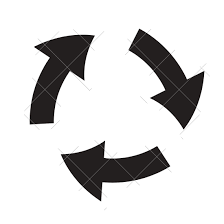 Customer satisfaction
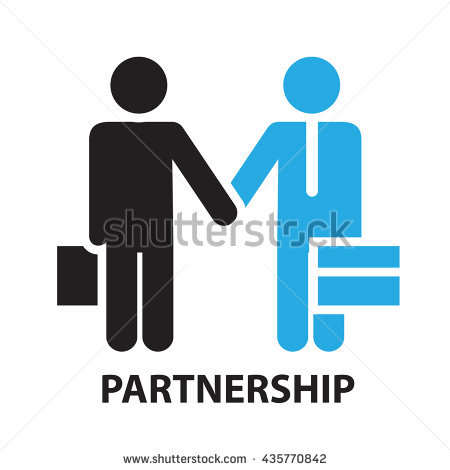 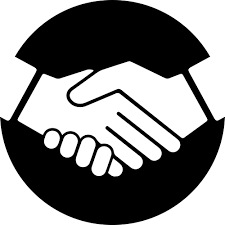 Improve technology to deliver corporate goal
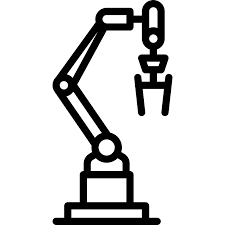 Revenue growth
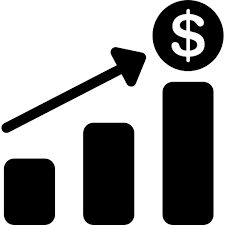 Strategic pillars for the next phase of growth
4 | Page
I Our major milestones & Future Outlook...1/2
2016
2017
November 2016
Full dematerialization of shares certificates
October 2017
Deployed new CSD (Post-trade) platform – Go live
July 2016
ISO Certification
Board & Management put together a 3-year strategic plan
May 2016
Achieved Thomas Murray “A” rating (from A-)
Oct 2016
Co-Sponsored a CCP platform for Nigerian financial market
Jan 2016
Signed MOU with Strate & Kenya CSDs
Nov. 2017
January 2017
Set up Pension Contributory Management System
June 2016
Signed consultancy agreement with Liberia and Gambia CSDs
April 2016
Fully complied with CPMI-IOSCO
August 2016
Deployed E-Gem (Electronic General Meeting) platform
February 2016
Commenced biometric enrolment and verification system
©2018 Copy right CSCS Plc. Al Rights Reserved                                                                                                                                         	 10 | Page
I Our major milestones & Future Outlook…2/2
2019
2018
Onboarding Other Trading Points
Institute STPs across all touch points
CSCS SRO Responsibility
Build strategic alliances across businesses and regions
Improve Risk Management
Customer Contact Center
2018
Market Data Analytics Products
Improve Internal/External Communication
Optimise enterprise process performance
CSCS Academy
Interactive Mobile App Services
©2018 Copy right CSCS Plc. Al Rights Reserved                                                                                                                                         	 11 | Page
| Document Management Solution (DMS)
This product is designed for the management of your documents (Past, Present & Future) for easy retrieval and safety. It involves conversion of paper documents to electronic format and  for the management of records. You can also develop  business process and workflow management using this service.
Product Features
Benefits
Efficient preservation of   documents
Paperless environment
Easy retrieval of documents
Timely document access & distribution of work flow
Security & access control
Reclamation of space, etc.

Who is this for?
All Corporate entities & Individuals
How to get this service
Contact us @products@cscsnigeriaplc.com or call customer care unit @ 01 9033551
12 | Page
| Market Issues
Real Straight-Through-Process (STP) with Market Participants 
Ongoing reconciliation of dematerialised shares with Registrars
Low investors’ Education
Changing technology in global market landscape
©2018 Copy right CSCS Plc. Al Rights Reserved                                                                                                                                         	 13 | Page
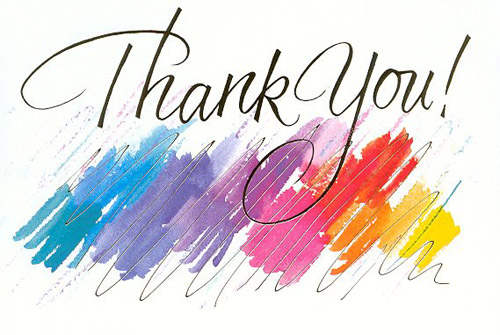 ©2017 Copy right CSCS Plc. Al Rights Reserved                                                                                                                                         	 9 | Page